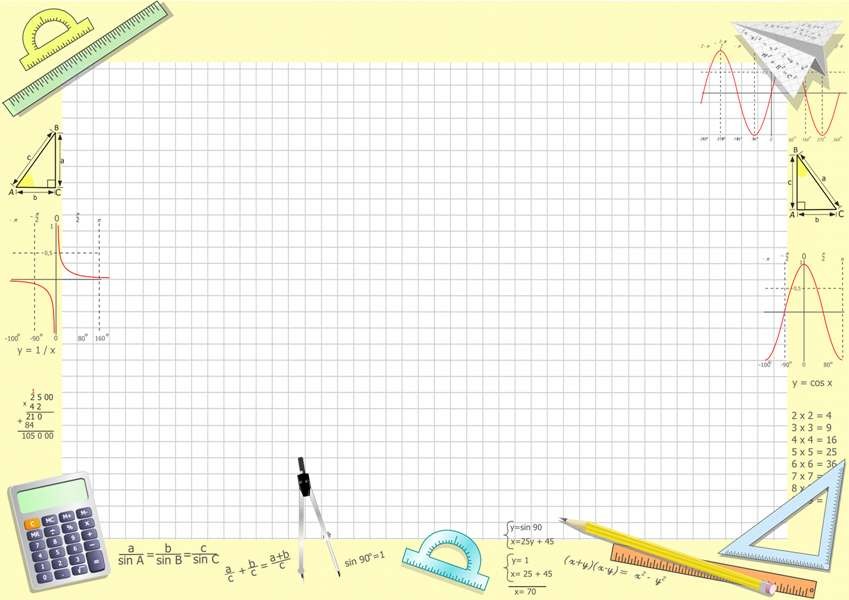 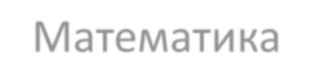 Математика
Формирование функциональной  математической грамотности на  уроках математики
Низова Н.А., МОУ СШ №3
30.10.2023
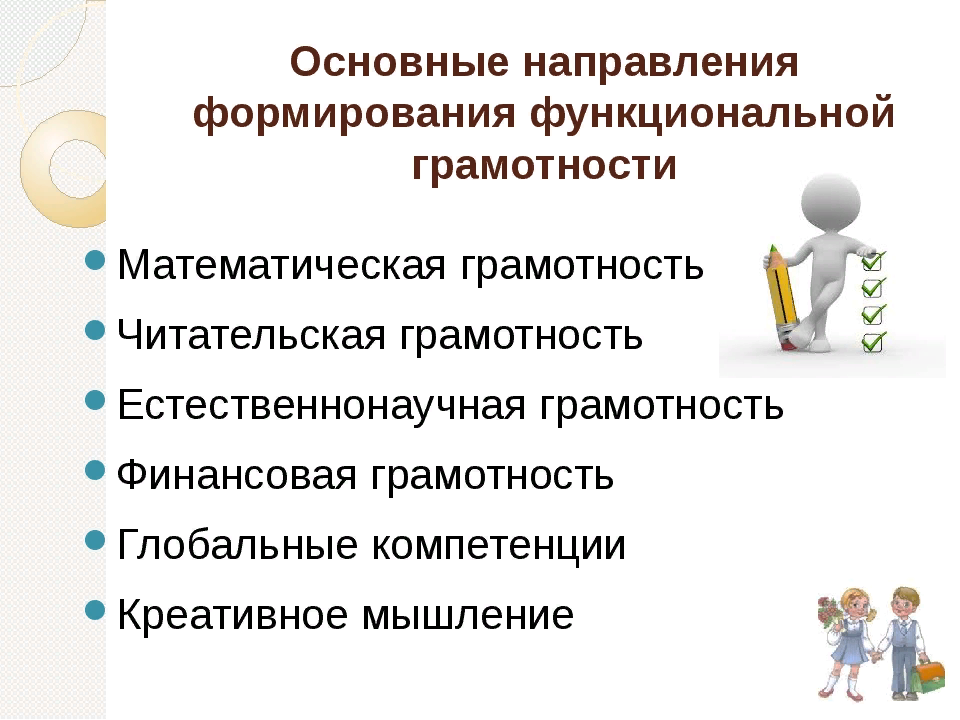 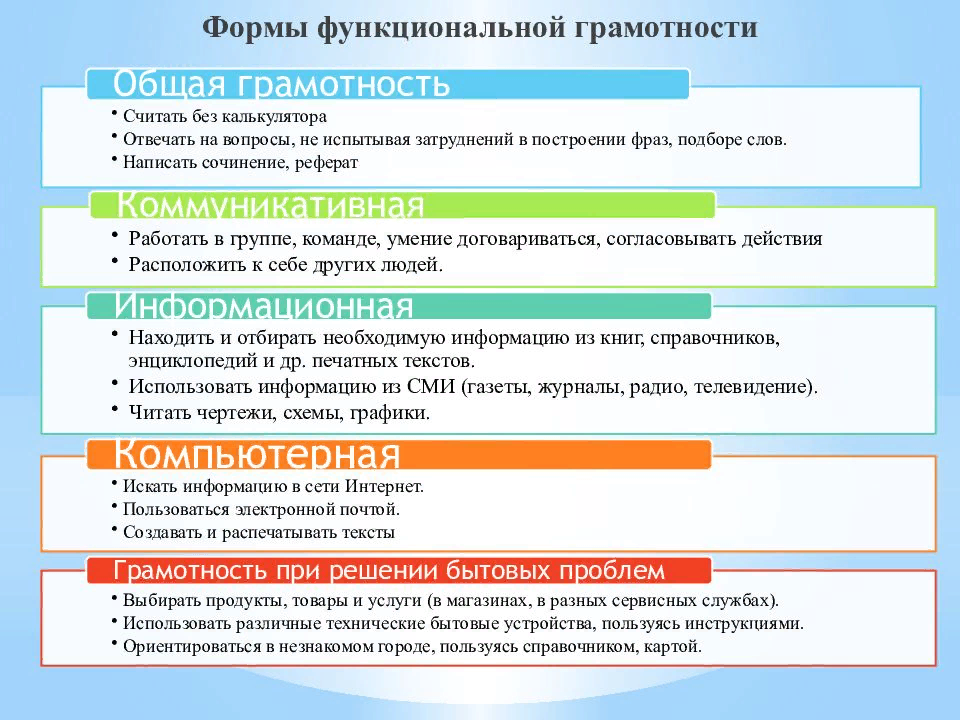 Ресурсы
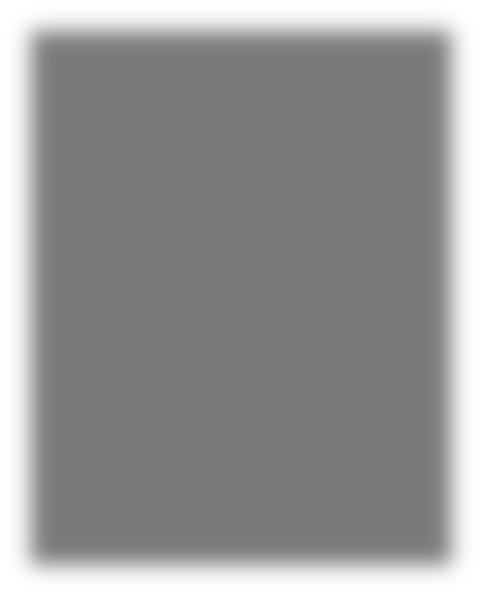 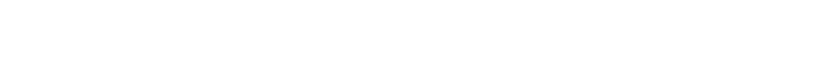 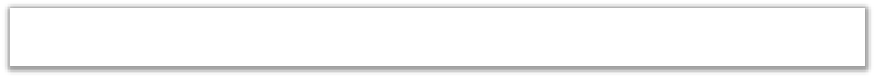 Страница на сайте Российской электронной школы
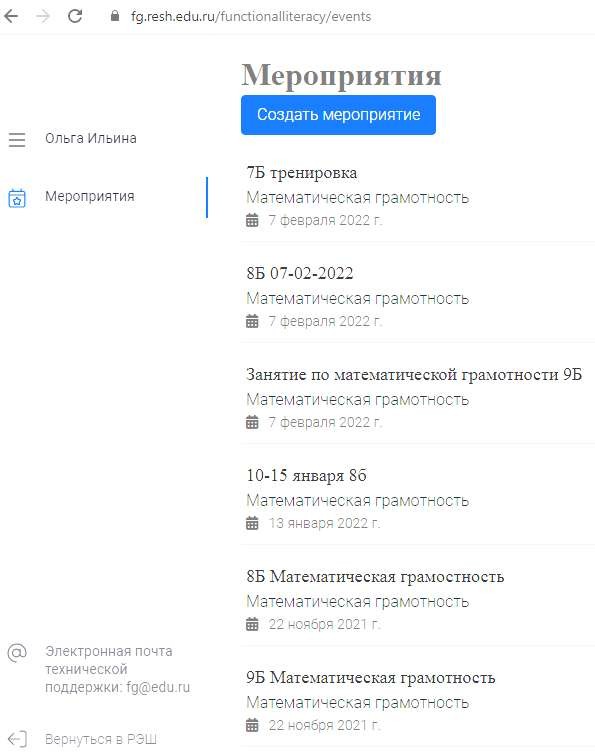 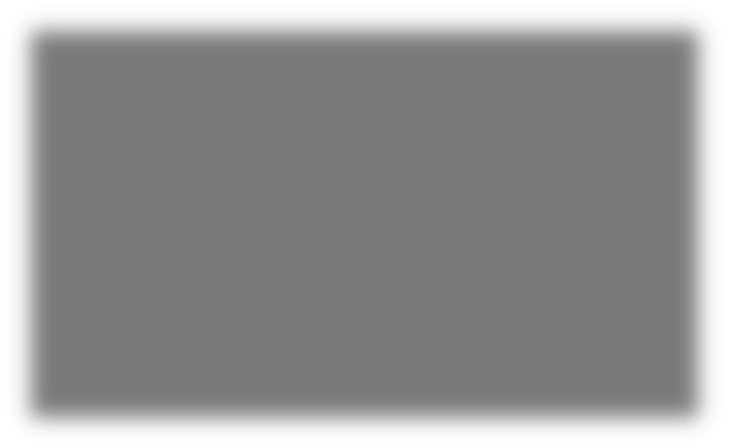 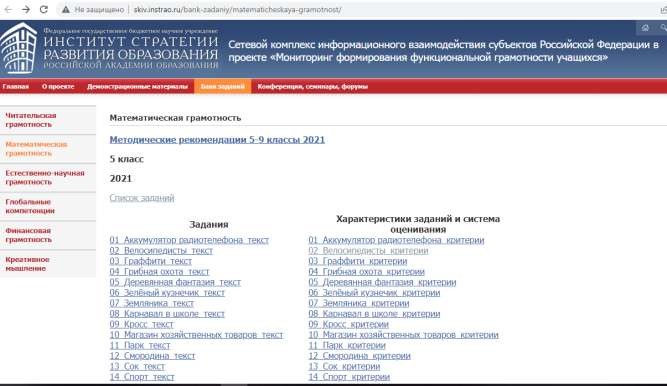 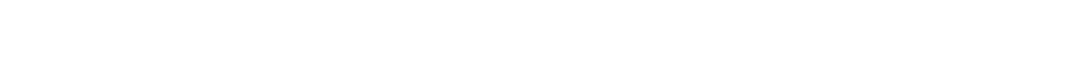 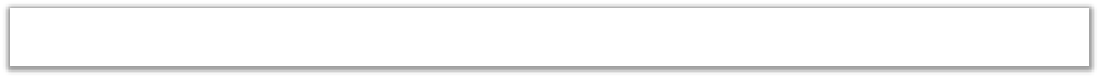 Банк заданий на сайте Института стратегии развития образования
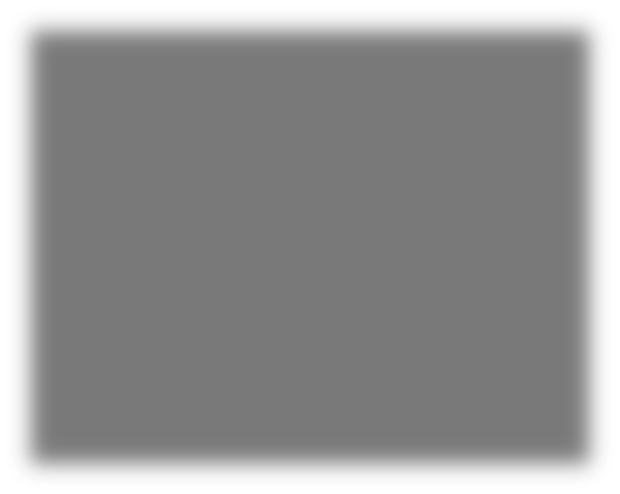 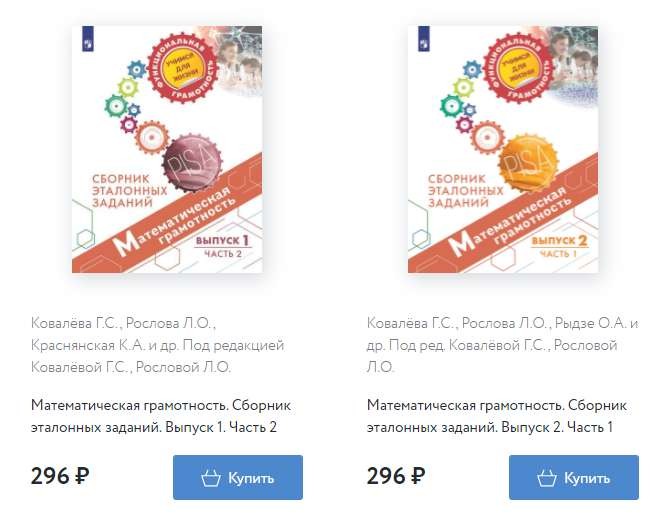 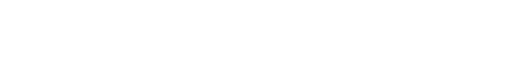 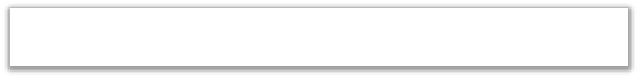 Сборники эталонных заданий
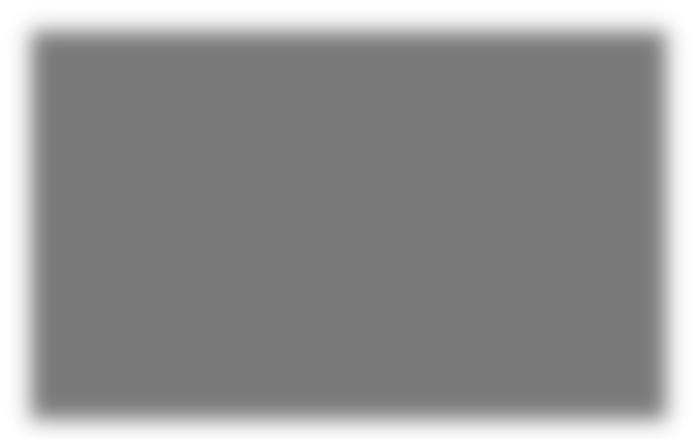 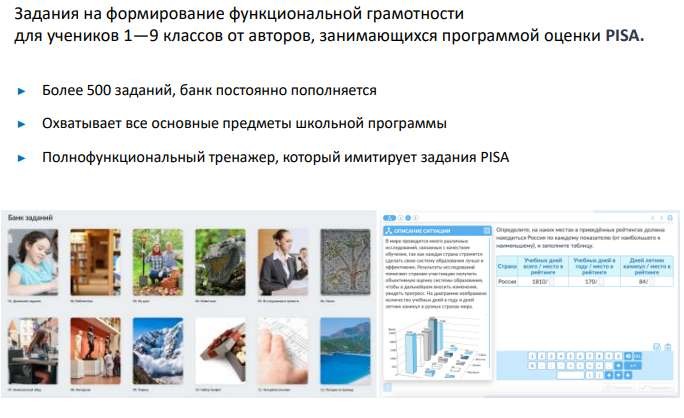 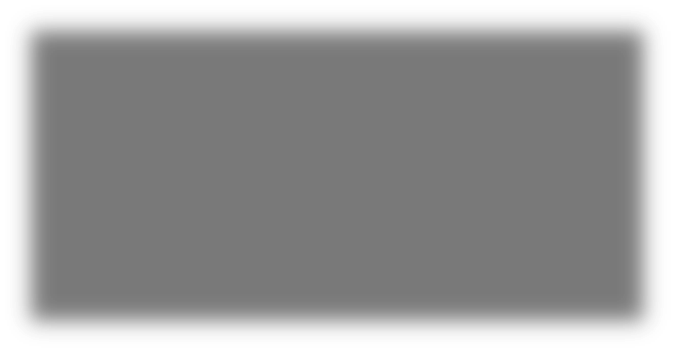 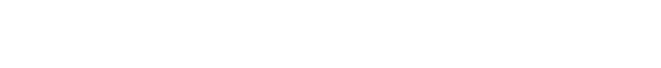 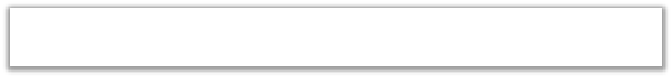 Банк заданий на Медиа. Просвещение.
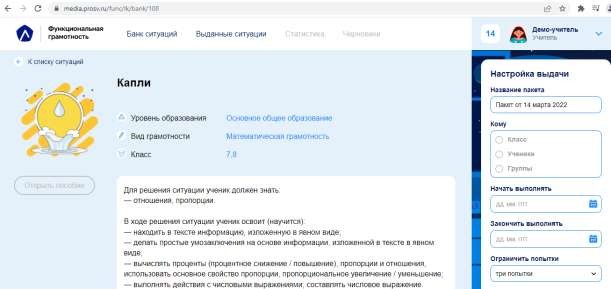 Ссылки и ресурсы
Материалы курса повышения квалификации «Технологии формирования и  оценивания функциональной грамотности обучающихся», https://olimpium.ru/  Использование материалов сайта https://fg.resh.edu.ru/
Материалы издательства «Просвещение» для 5-7 классов:  https://shop.prosv.ru/matematicheskaya-gramotnost-sbornik-etalonnyx-zadanij-vypusk-  1-chast-115103,
Материалы с сайта https://reshuoge.ru/ для 8, 9 классов
Материалы группы https://vk.com/ogemath22 для 9 классов
http://skiv.instrao.ru/bank-zadaniy/matematicheskaya-gramotnost/ - открытый банк
заданий по математической грамотности 5-9 классы Институт стратегий и развития в  образовании
Сборник ссылок https://cloud.mail.ru/public/JiJF/K2E8KLncX  Тесты  в Гугл-формах - разработка автора:  https://drive.google.com/drive/folders/1cMW2XA-  stCZdk2JETzVvYhaTfrcMJj_2?usp=sharing
Материалы с сайта ИРО https://iro86.ru/index.php/component/k2/item/18315-  matematicheskaya-gramotnost , https://iro86.ru/index.php/2015-04-23-09-26-58/1456-  funktsionalnaya-gramotnost/7734-bank-zadanij-dlya-formirovaniya-funktsionalnoj-  gramotnosti
Вебинар Сергеевой Т.Ф.  "Особенности конструирования заданий по  математической грамотности», https://vk.com/video-  171086544_456239618?list=90b907272d3a259aff
1.
2.
3.
4.
5.
6.
7.
8.
9.
10.
Функциональная грамотность
Развитие функциональной грамотности на уроках математики в начальных классах
Методические рекомендации по формированию функциональной грамотности обучающихся 5-9 классов
Сборник практикующего учителя  на формирование навыков функциональной и читательской грамотности учащихся 5-8 классов на уроках математики. 
Сборник эффективных практик Краснодарского края
Сборник заданий 5-6 , 7-8, 9-10 классов
Сборник  заданий для 5-10 классов (помощь в подготовке к PISA , ВПР, ОГЭ и пр.)
Математическая грамотность
Пособие для учеников 5 класса  и пособие для учителя
Пособие для учеников 6 класса и пособие для учителя
Пособие для учеников 7 класса и пособие для учителя
Больше чем математика
Развитие математической грамотности на основе предметного и межпредметного содержания. Пособие Министерства Просвещения
Математика. Как объяснить детям науку. 
Методические материалы по формированию математической грамотности для педагогов 5-6 классов, внедряющих обновленный ФГОС ООО. Министерство образования
Читательская грамотность
Прочитать. Понять. Применить. Все, или почти все о читательской грамотности. Пособие  для учителей предметников. ЯИРО
Читательская грамотность современного школьника. Сборник лучших практик. Саратов.
Развитие читательской грамотности на уроках математики. Опыт учителя.
Формирование читательской грамотности через различные  приемы и типы заданий на уроках математики.
Естественнонаучная грамотность
Естественнонаучная грамотность (групповая и индивидуальная работа …старшеклассников)
Методические рекомендации. Сборник задач. Самара
Развитие естественнонаучной грамотности на уроках через решение задач интегрированного характера. Опыт работы
Сборник задач. Белгород
Методическое пособие. Самара
Комплексный подход к формированию математической и естественнонаучной грамотности обучающихся основной школы
Математическая и естественнонаучная грамотность. Петропавловск-Камчатск
Финансовая грамотность
Пособия для ученика 5 класса и учителя
Пособие для ученика 6 класса и учителя
Сборник лучших практик по формированию математической и финансовой грамотности
Методические рекомендации к сборнику задач
Учебно-методические материалы по математике
Глобальные компетенции
Формирование глобальных компетенций на уроках математики (Неупокоева Р.В.). 
Из опыта работы учителя математики и информатики (Шатохина Е.Л.)
Приемы формирования глобальных компетенций на уроках. Томск (Тырышкина К.В.)
Готовимся к PISA. Глобальные компетенции и математическая грамотность (Министерство Просвещения)
Креативное мышление
https://multiurok.ru/files/formirovanie-kreativnogo-myshleniia-na-urokakh-mat.html
https://педпроект.рф/щибрик-о-в-публикация-2/
https://znanio.ru/media/statya-na-temu-razvitie-kreativnyh-sposobnostej-uchaschihsya-na-urokah-matematiki-2789427
Математическая грамотность и креативность
Методы развития креативного мышления
Развитие креативного мышления на уроках математики. Опыт работы
Спасибо за  внимание!